Путеводитель
к решению о бюджете муниципального образования
 «Гиагинский район» 
на 2021 год и плановый период 2022-2023 годов
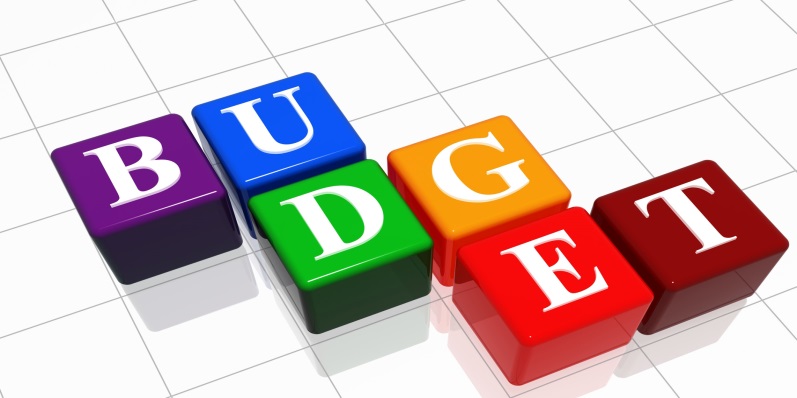 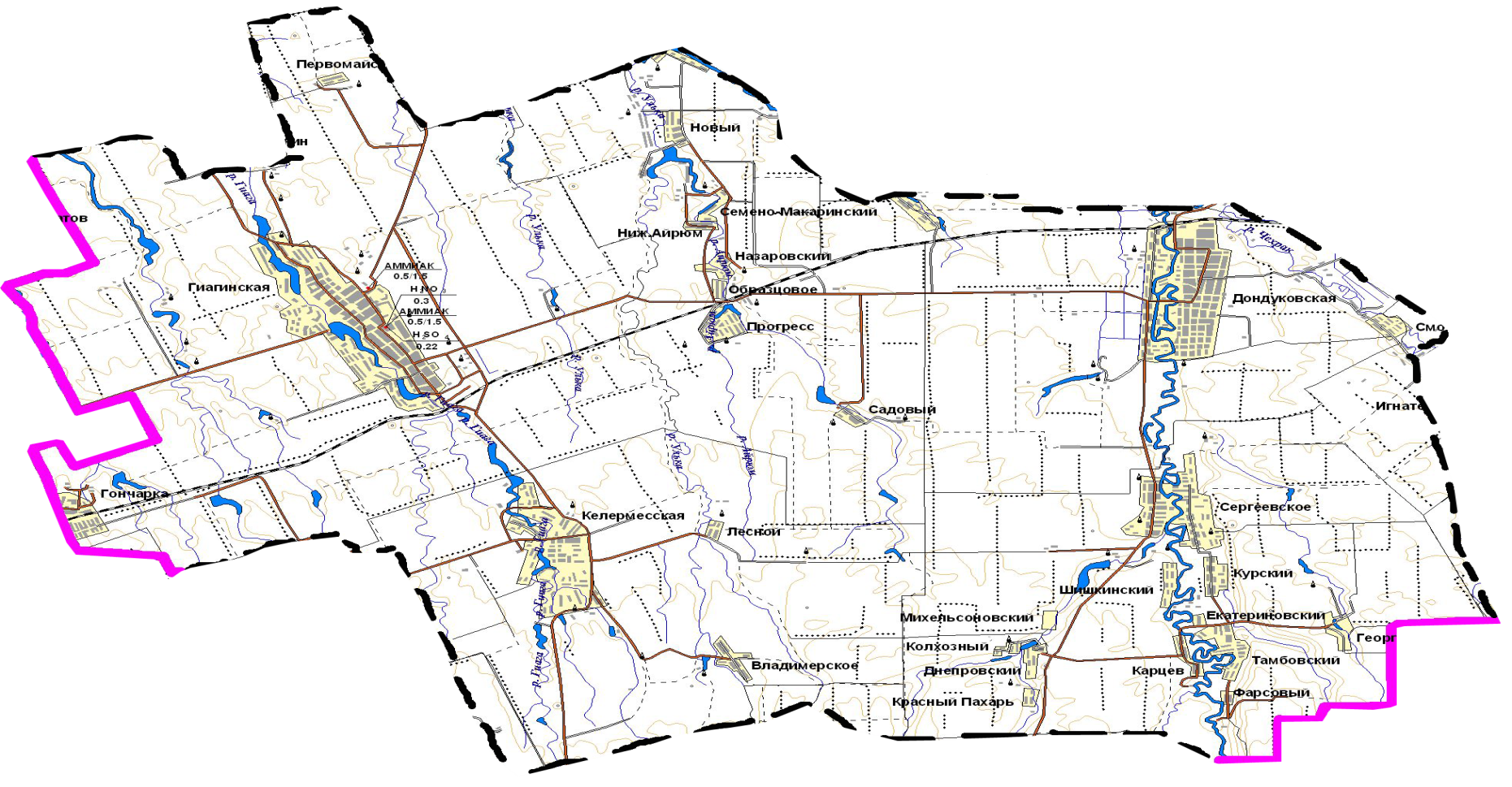 Территория составляет 756,5 кв.кмВ состав Гиагинского района входят 5 поселений
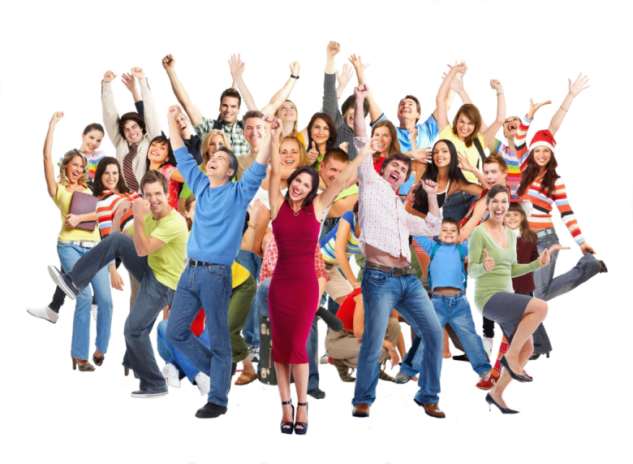 Население –31 971 чел
Основные показатели социально-экономического развития
Бюджетный процесс
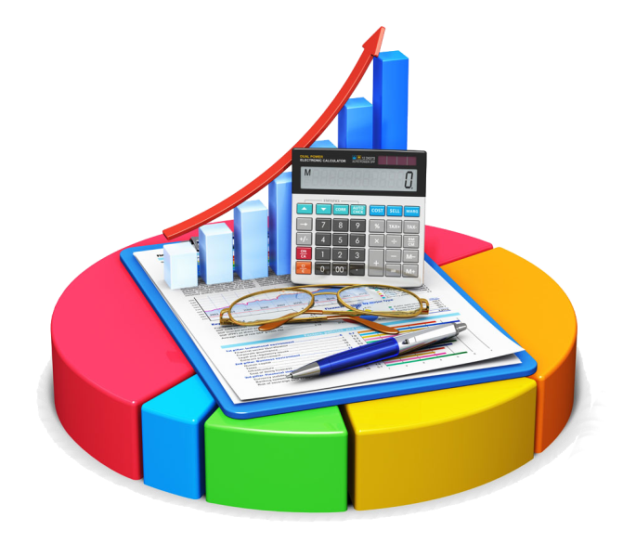 Бюдже́т (от старонормандского bougette в знач. кошелёк, сумка, мешок с деньгами) — смета доходов и расходов определённого субъекта (семьи, бизнеса, организации, государства и т. д.), устанавливаемая на определённый период времени, обычно на один год.
Доходы бюджетов - это денежные средства, поступающие в безвозмездном и безвозвратном порядке согласно законодательству РФ в распоряжение органов государственной власти Российской Федерации, субъектов РФ и муниципальных образований (ст. 6 БК РФ).

Расходы бюджета – экономические отношения, связанные с распределением фонда денежных средств государства и его использованием по отраслевому, ведомственному, целевому и территориальному назначению

Доходы-расходы=дефицит/профицит
Дефицит – расходы больше доходов
Профицит – доходы больше расходов
Показатели консолидированного бюджета МО «Гиагинский район» в расчете на 1 жителя, руб.
Налоговые и неналоговые доходы бюджета МО «Гиагинский район»
Динамика основных параметров бюджета МО «Гиагинский район» , тыс. руб.
Структура доходов бюджета МО «Гиагинский район», тыс. руб.
Основные характеристики бюджета МО «Гиагинский район»
Объем и структура налоговых доходов бюджета МО «Гиагинский район», тыс. руб.
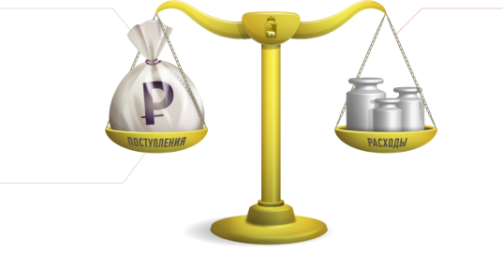 Объем и структура неналоговых доходов бюджета МО «Гиагинский район» , тыс. руб.
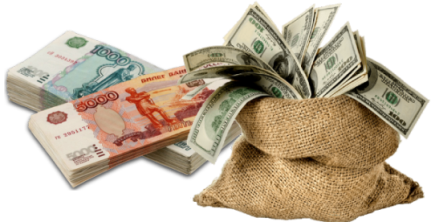 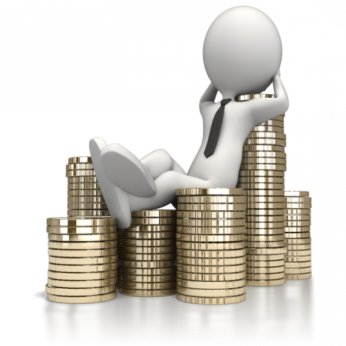 Безвозмездные поступления в бюджет МО «Гиагинский район», тыс. руб.
Расходы бюджета  МО «Гиагинский район», тыс. руб.
Расходы по разделу «Общегосударственные вопросы», тыс. руб.
В рамках раздела «Общегосударственные вопросы» исполнялись обязательства на функционирование Главы МО «Гиагинский район» и его аппарата, функционирование Совета народных депутатов, обеспечение референдумов , финансирование резервных фондов и другие общегосударственные вопросы
Расходы по разделу «Национальная оборона», тыс. руб.
Расходы по разделу «Национальная безопасность и правоохранительная деятельность », тыс. руб.
Расходы по разделу «Национальная экономика», тыс. руб.
Расходы по разделу «Жилищно-коммунальное хозяйство», тыс. руб.
Расходы по разделу «Образование», тыс. руб.
Расходы по разделу «Культура, кинематография», тыс. руб.
Расходы по разделу
 «Социальная политика», тыс. руб.
Расходы по разделу «Физическая культура и спорт», тыс. руб.
Расходы по разделу «Средства массовой информации», тыс. руб.
Расходы по разделу «Межбюджетные трансферты общего характера» , тыс. руб.
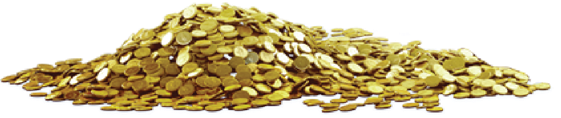 Расходы бюджета МО «Гиагинский район» по видам расходов классификации расходов, тыс. руб.
Расходы бюджета МО «Гиагинский район» на реализацию муниципальных программ МО «Гиагинский район», тыс. руб.
Меры социальной поддержки отдельных категорий граждан в бюджете МО «Гиагинский район»
Семьи с детьми :










Дети :
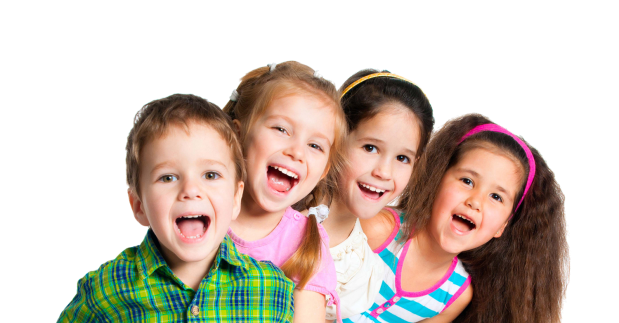 Дети-сироты и дети, оставшиеся без попечения родителей :


















Дети, находящиеся в трудной жизненной ситуации :
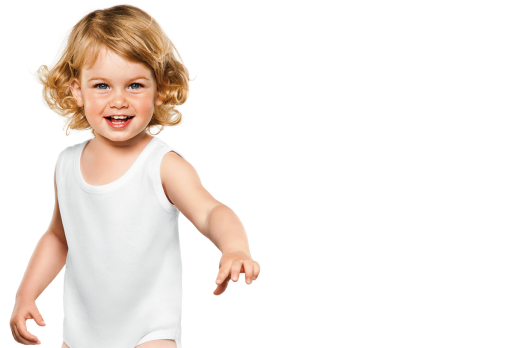 Муниципальная программа МО «Гиагинский район» «Развитие образования», тыс. руб.
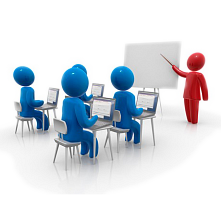 Цель: повышение эффективности и качества услуг (работ) в сфере 
образования и науки  МО «Гиагинский район»
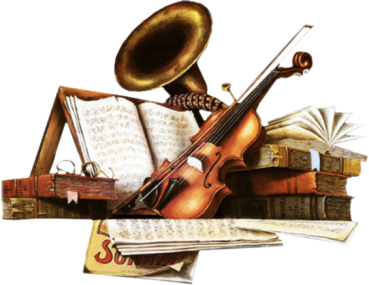 Муниципальная программа МО «Гиагинский район» «Развитие культуры и искусства», тыс. руб.
Цель: Сохранение и развитие культуры и искусства  МО «Гиагинский район»
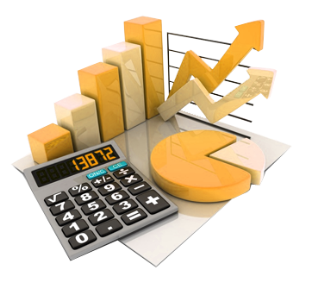 Муниципальная программа МО «Гиагинский район» «Управление муниципальными финансами»
Цель: обеспечение долгосрочной сбалансированности и финансовой устойчивости бюджетной системы в муниципальном образовании «Гиагинский район»
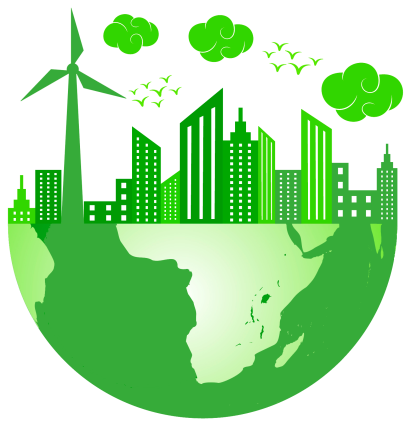 Муниципальная программа МО «Гиагинский район» «Энергосбережение и повышение энергетической эффективности»
Цель: обеспечение устойчивого функционирования и развития экономики Гиагинского района за счет эффективного использования энергетических ресурсов; снижение финансовой нагрузки на бюджет 
МО «Гиагинский район» за счет сокращения расходов на энергоресурсы.
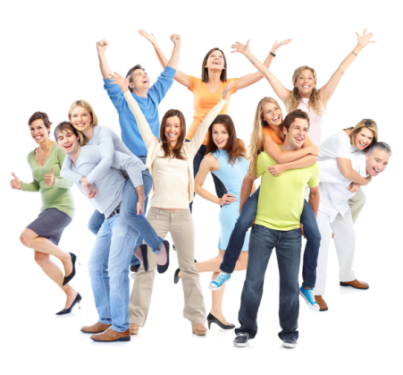 Муниципальная программа  МО «Гиагинский район» «Развитие молодежной политики»
Цели: Создание условий для патриотического и  духовно-нравственного воспитания интеллектуального, творческого и физического развития молодежи;
Формирование у молодежи активной жизненной позиции, готовности к участию в общественно-политической жизни страны
Профилактика правонарушений, связанных с незаконным оборотов наркотиков;
Проведение мониторинга детской безнадзорности, беспризорности, выявление детей, длительное время не посещающих учебные заведения без уважительных причин
Муниципальная программа МО «Гиагинский район» «Развитие физической культуры»
Цель: создание оптимальных условий для возможности систематических занятий физической культурой и спортом населения Республик  Адыгея, повышение конкурентоспособности спортсменов Республики Адыгея на всероссийской и международной аренах, а также проведение спортивно-массовых мероприятий
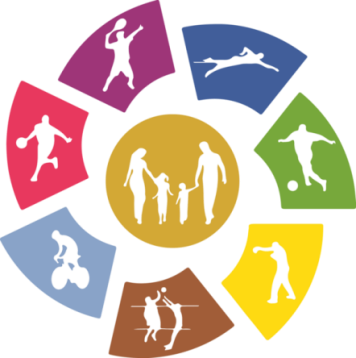 Муниципальная программа МО «Гиагинский район» «Развитие сельского хозяйства и регулирование рынков сельскохозяйственной продукции, сырья и продовольствия»
Цель:
повышение конкурентоспособности сельскохозяйственной продукции на основе инновационного развития АПК;
Развитие садоводства интенсивного типа;
Сохранение и воспроизводство используемых в сельскохозяйственном производстве 
земельных и других природных ресурсов;
Повышение трудовой активности работников сельскохозяйственных предприятий;
Устойчивое развитие сельских территорий.
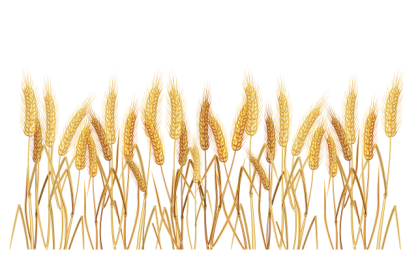 Муниципальная программа МО «Гиагинский район» «Защита населения и территории от чрезвычайных ситуаций природного и техногенного характера , обеспечение пожарной безопасности и безопасности людей на водных объектах на территории МО «Гиагинский район», тыс. руб.
Цель : минимизация социального и экономического ущерба наносимого населению и экономике МО «Гиагинский район» при возникновении ЧС природного и техногенного характера, происшествий на водных объектах , при совершении террористических актов.





Обеспечение развития районной системы информирования и оповещения населения;
Снижение экономического ущерба от ЧС;
Повышение уровня защищенности населения и территории МО «Гиагинский район»
Повышение эффективности деятельности органов управления и сил гражданской обороны;
Повышение уровня антитеррористической защищенности социально-значимых объектов
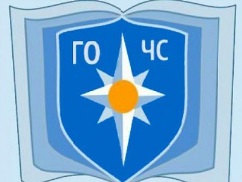 Муниципальная программа МО «Гиагинский район» «Обеспечение безопасности дорожного движения в Гиагинском районе», тыс. руб.
Цель: Обеспечение сохранности жизни, здоровья детей, гарантии их законных прав на безопасные условия движения на дорогах
Задача: Агитационно-профилактическая работа и профилактика детского дорожно-транспортного травматизма
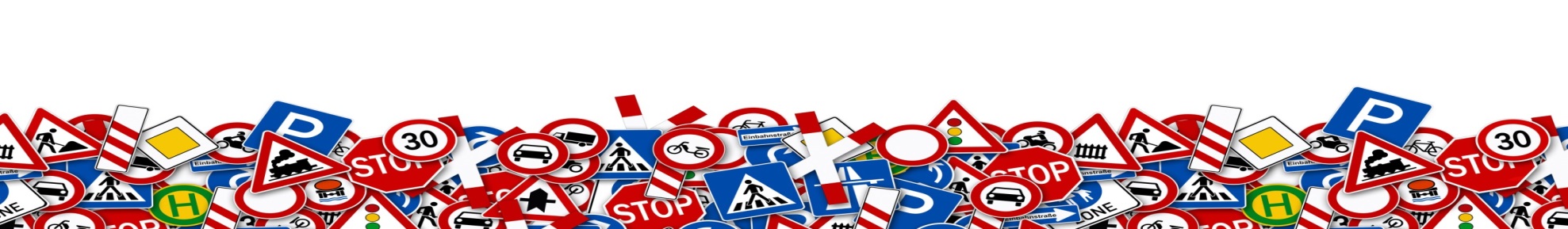 Муниципальная программа МО «Гиагинский район» «Доступная среда», тыс. руб.
Совершенствование нормативной правовой и организационной основы формирования доступной среды жизнедеятельности инвалидов и других МГН;
Повышение уровня доступности приоритетных объектов и услуг в приоритетных сферах жизнедеятельности инвалидов и других МГН ;
Преодоление социальной разобщенности в обществе и формирование позитивного отношения к проблемам инвалидов и к проблеме обеспечения доступной среды жизнедеятельности для инвалидов и других МГН.
Цель : Развитие доступной среды для инвалидов и других маломобильных групп населения (далее МГН), поддержка общественных организаций инвалидов и ветеранов
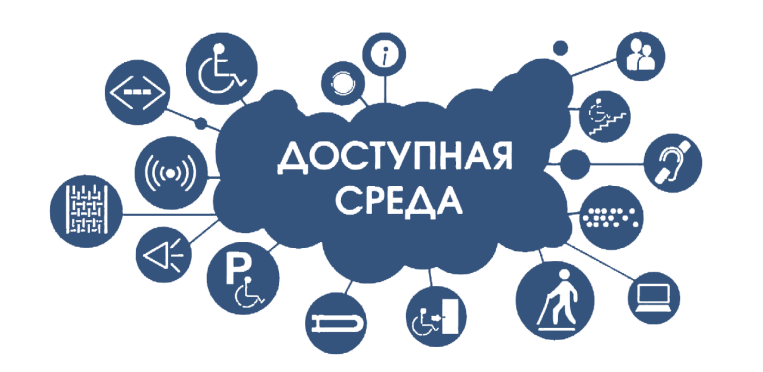 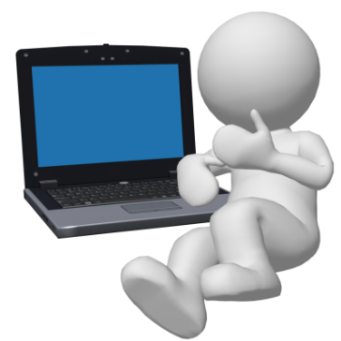 Муниципальная программа МО «Гиагинский район» «Развитие информатизации», тыс. руб.
Цель: Повышение эффективности органов местного самоуправления, взаимодействия гражданского общества и бизнеса с органами местного самоуправления, качества и оперативности предоставления информационных услуг
Задача: Формирование современной информационной и телекоммуникационной инфраструктуры и обеспечение ее надежного функционирования





Целевые показатели реализации муниципальной программы
Муниципальная программа МО «Гиагинский район» «Обеспечение доступным и комфортным жильем», тыс. руб.
Цель: повышение доступности жилья и качества жилищного обеспечения населения. Повышение качества и надежности предоставления жилищно-коммунальных услуг     
   





 Целевые показатели :
Доля семей , имеющих возможность приобрести жилье, соответствующее стандартам обеспечения жилыми помещениями, с помощью собственных и заемных средств;
Обеспеченность общей площадью жилья;
Количество предоставленных ипотечных жилищных кредитов;
Предоставление доступного и комфортного жилья 50% семей. Желающим улучшить свои жилищные условия;
Улучшение жилищных условий граждан.
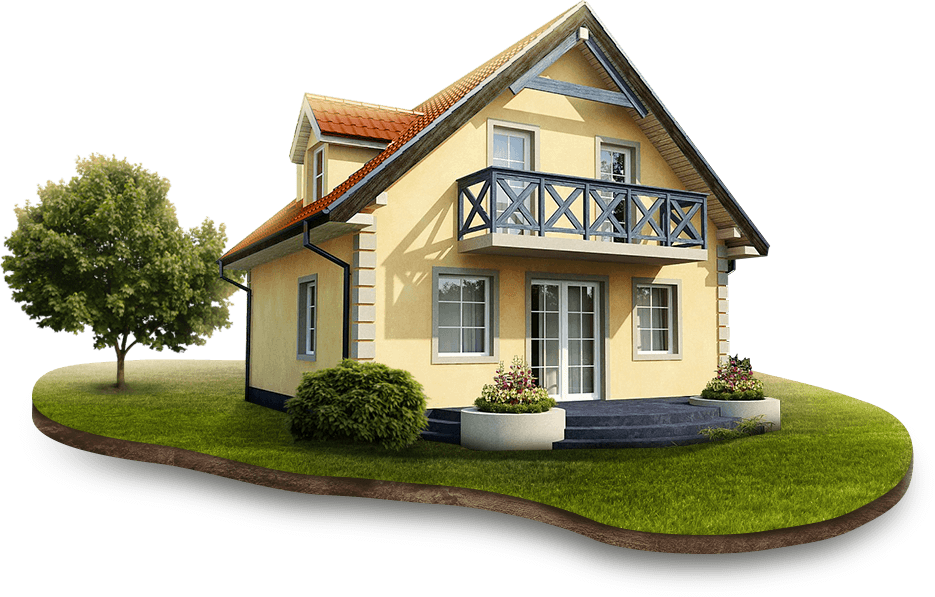 Муниципальная программа МО «Гиагинский район» «Улучшение демографической ситуации на территории МО «Гиагинский район», тыс. руб.
Цель: Улучшение демографической ситуации на территории МО «Гиагинский район»




Задачи:
Мероприятия по укреплению института семьи и повышению статуса семьи в обществе;
Пропаганда здорового и активного образа жизни;
Повышение авторитета материнства, отцовства и детства
Целевые показатели :
Снижение уровня детской и младенческой смертности:
Иммунизация и диспансеризация 
Оказать единовременную материальную помощь многодетным семьям, оказавшимся в трудной жизненной ситуации ;
Оказать государственную помощь на основании социального контракта многодетным семьям
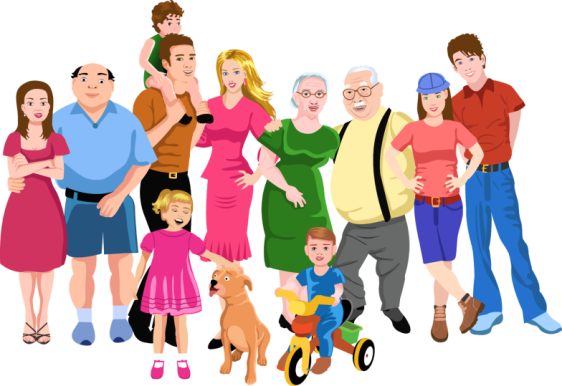 Муниципальная программа МО «Гиагинский район» «Социальная помощь ветеранам Великой Отечественной войны1941-1945 годов», тыс. руб.
Цель: Повышение социальной защищенности
 малообеспеченных граждан, уменьшение напряженности в
 социальной сфере, улучшение качества условий проживания 
ветеранов ВОВ, зарегистрированных на территории
 МО «Гиагинский район»





     Задачи:
Удовлетворение потребностей малоимущего населения, в жилых помещениях, предоставляемых по договорам, социального найма на территории МО «Гиагинский район», увеличение муниципального жилищного фонда.
Приведение в соответствие с требованиями нормативно-технической документации  жилья ветеранов ВОВ.
Создание эффективных организационных и финансовых механизмов проведения работ по ремонту жилых помещений ветеранов ВОВ.
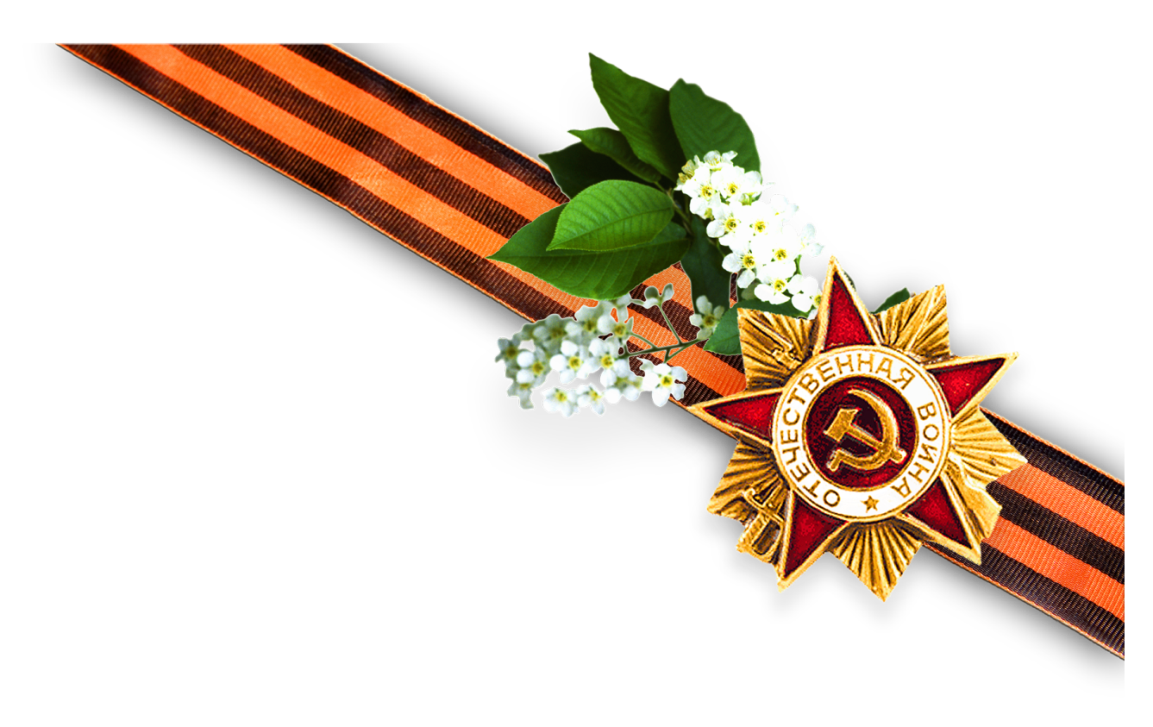 Финансовая поддержка бюджетов сельских поселений в 2021 году, тыс. руб.
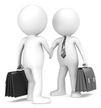 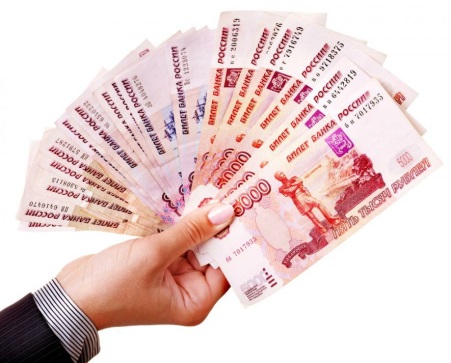 Дотации на выравнивание бюджетной обеспеченности сельских  поселений, тыс. руб.
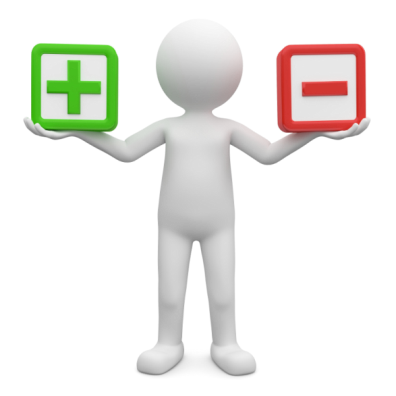 Муниципальный долг МО «Гиагинский район», тыс. руб.
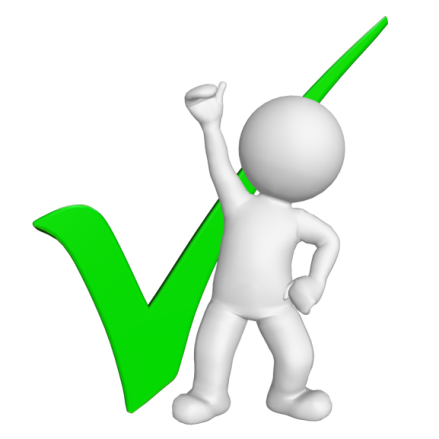 Управление финансов администрации МО «Гиагинский район»
385600, ст. Гиагинская, ул. Кооперативная,35
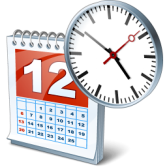 График работы управления финансов :
Понедельник-пятница
С 9.00 до 18.00
Перерыв с 13.00 до 13.48
8(87779)3-09-36 доб.:

131 – начальник управления финансов
124,164,165- бюджетный отдел;
125, 155,158 – отдел исполнения бюджета
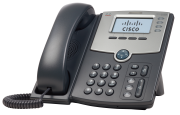 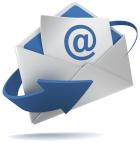 Сайт: http://ufgr.ru/
E-mail: fingiag@mail.ru